Secret Sharing with Certified Deletion
James Bartusek and Justin Raizes
[Speaker Notes: Pop quiz: Store data securely, but don’t trust individual storage providers. What do we do?]
[Speaker Notes: We’re cryptographers, use secret sharing! In general, any authorized set can reconstructed the secret, but no unauthorized set learns anything about the secret. 
Very common access structure: any k out of n can reconstruct. This is called a threshold access structure.]
Security:
[Speaker Notes: If 2 servers compromised, its still safe. Information theoretic, no computational assumptions!]
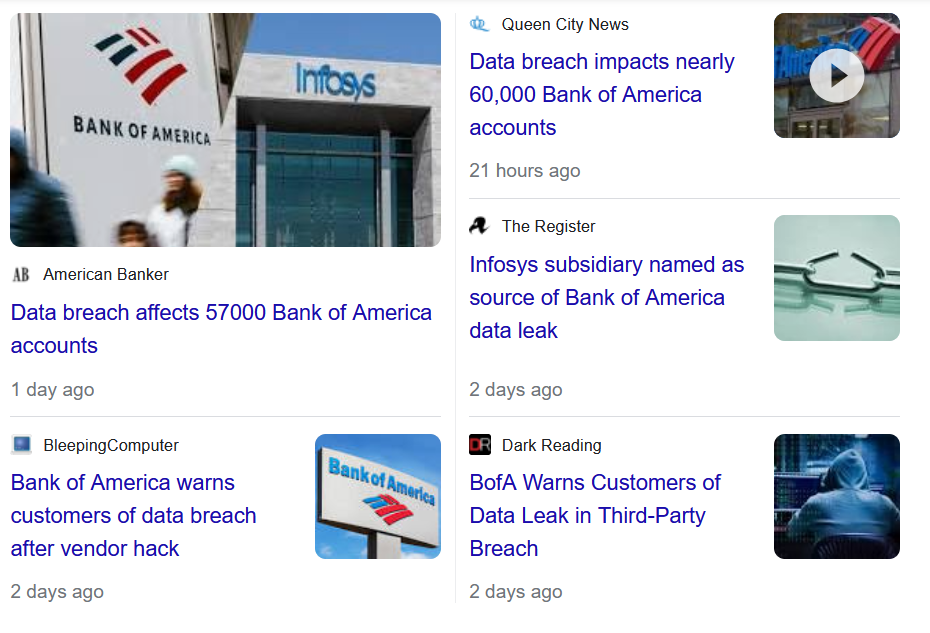 Security:
[Speaker Notes: Is it really safe to assume that additional data won’t be leaked over long periods of time? There’s a reason you update your passwords every so often – you do that, RIGHT? Screenshot taken same day I started making this presentation. Data breaches happen FREQUENTLY.]
Security:
[Speaker Notes: If 3 servers compromised, no security anymore!]
Can we achieve security against an adversary who can eventually corrupt an authorized set of shares?
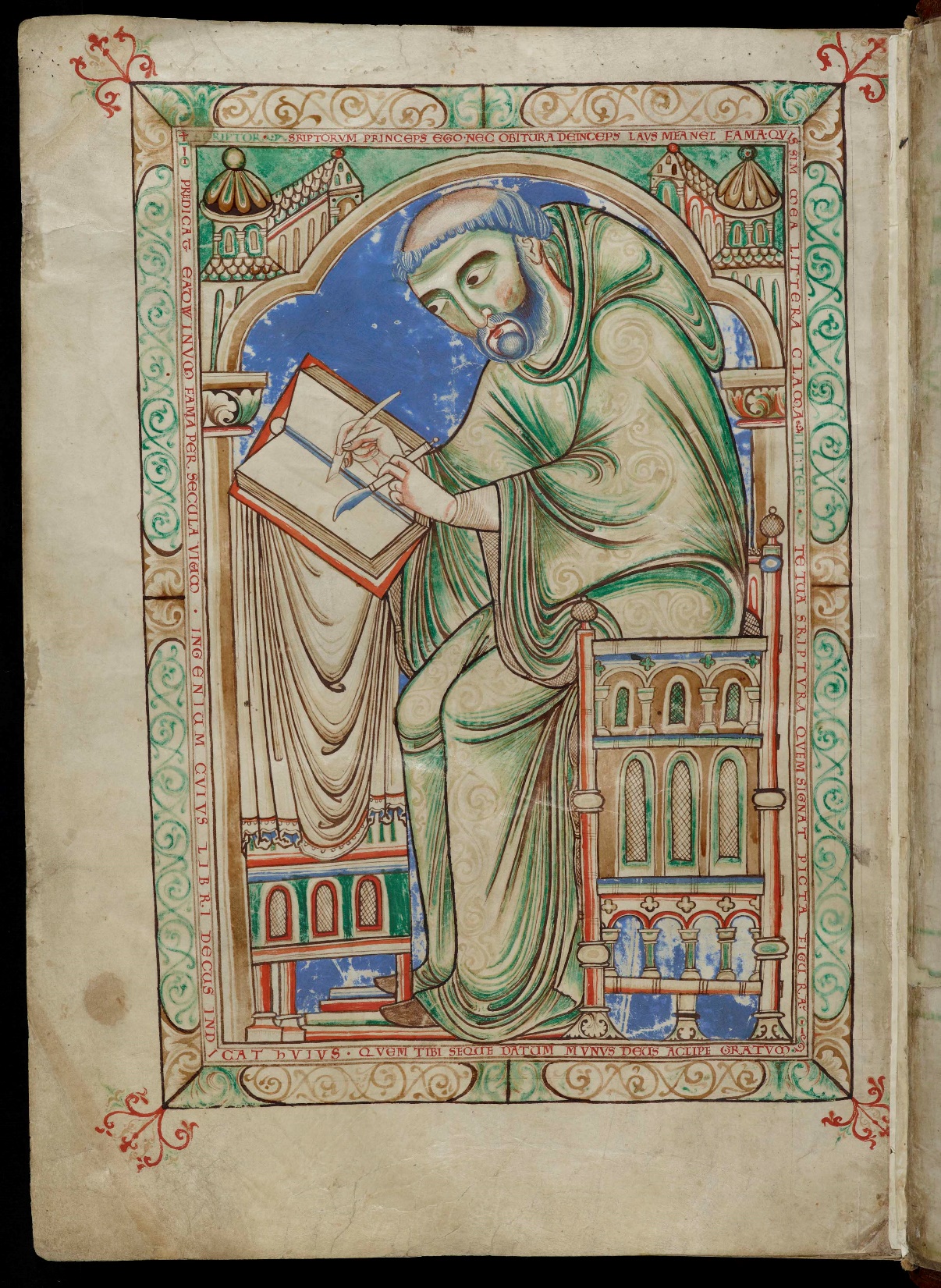 Classical shares can always be copied.
Tripartitum Psalterium Eadwini, Trinity College R.17.1
[Speaker Notes: Classical case: can always copy.]
[BI20]: Quantum mechanics enables certifiable deletion of secret information.
[BI20]: Quantum mechanics enables certifiable deletion of secret information.
[BI20, BK23]: 2-of-2 secret sharing with certified deletion
[Speaker Notes: Prior work constructed a very limited form of secret sharing with certified deletion, where there are two shares and both are needed to reconstruct the secret.]
Secret Sharing with Certified Deletion
secret
[Speaker Notes: Split a classical secret into quantum shares.]
Secret Sharing with Certified Deletion
secret
[Speaker Notes: It’s possible to perform a destructive measurement on a share to delete the information it contains.]
Secret Sharing with Certified Deletion
Okay, here’s your confirmation certificate:
############
I want to cancel my subscription. Please delete my information.
Client
Storage Provider
[Speaker Notes: User who suspects a data breach (or just doesn’t want to keep paying the provider) can request the storage provider to delete their info. If the verification passes, nothing was leaked!]
Contributions
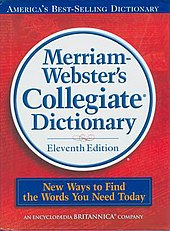 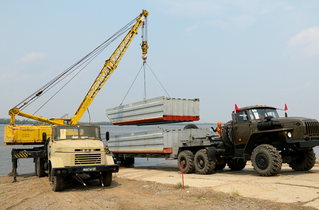 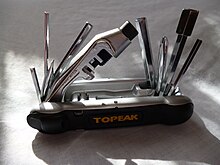 Definitions
Constructions
New Tools: 
High Rate Randomness 
Extractors for Certain 
Quantum Entropy Sources
[Speaker Notes: We give new definitions that capture access structures beyond 2-of-2 secret sharing, as well as constructions. Along the way, we develop a new high rate randomness extractor for certain quantum entropy sources.]
Talk Outline
Definitions
No-Signaling Certified Deletion
Adaptive Certified Deletion
Construction: Adaptive Certified Deletion
Security Intuition
Open Problems
Encryption with Certified Deletion [BI20]
1
2
3
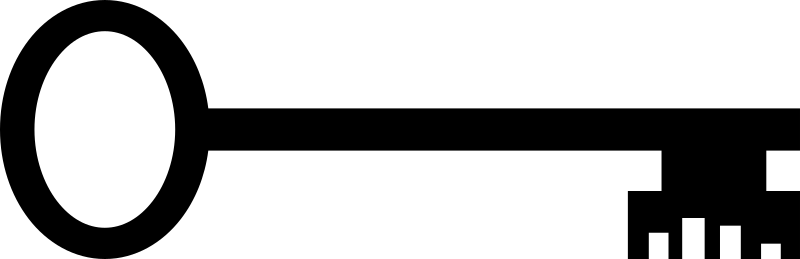 [Speaker Notes: To figure out a good definition, let’s start by recalling the definition for encryption with certified deletion.
Adversary starts with a ciphertext. It deletes it by producing a valid certificate. Then, it gets the key and tries to guess the message.]
Starting Definition
7 total sharesAny 5 are authorized
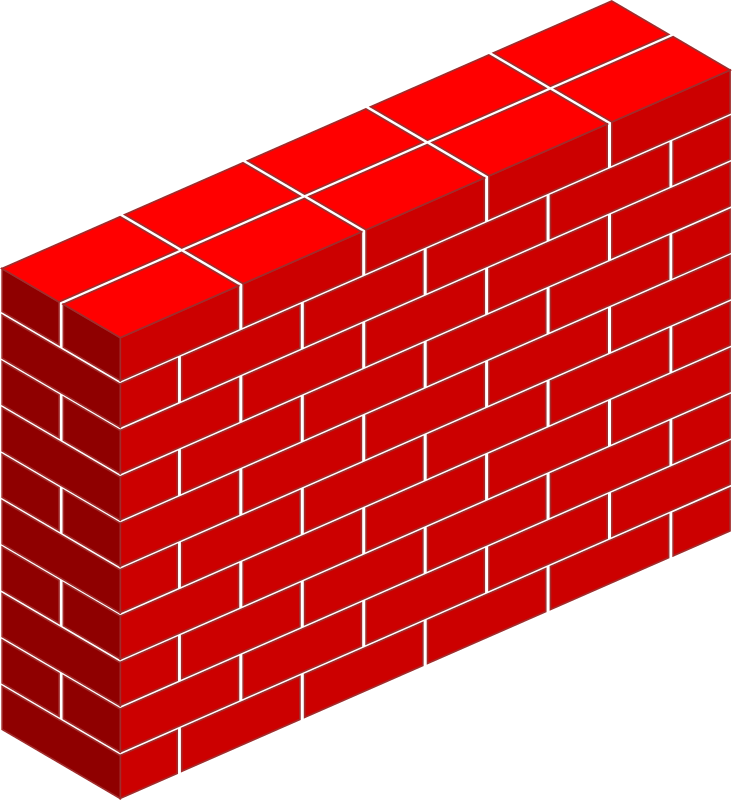 [Speaker Notes: Adv gets some shares, shown on the left side of the wall. It can’t access the rest of the shares on the right.
The left side is similar to the ciphertext, and the right side is similar to the key.]
Starting Definition
7 total sharesAny 5 are authorized
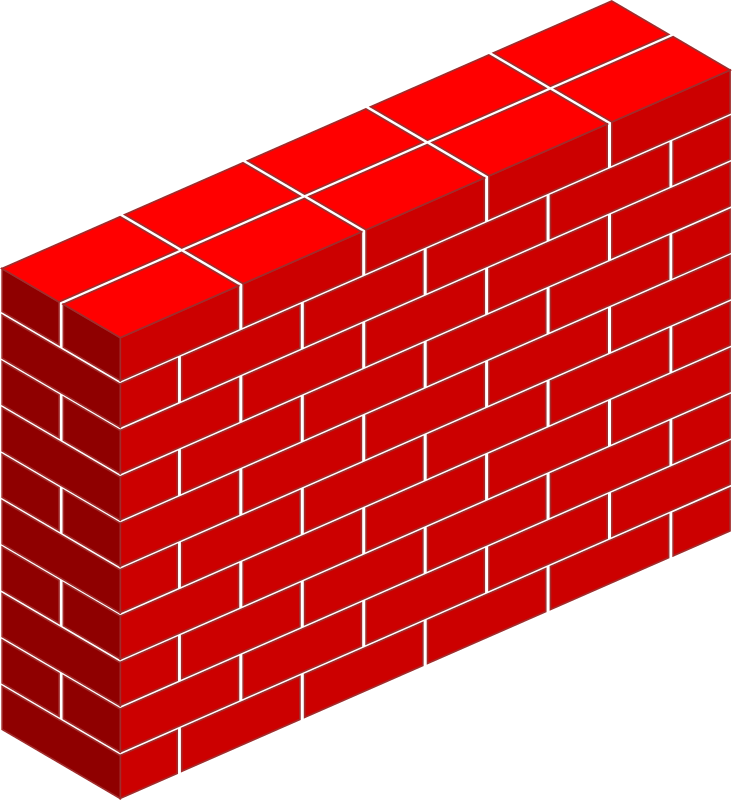 [Speaker Notes: It deletes a few. Deletion = produces a valid certificate.]
Starting Definition
7 total sharesAny 5 are authorized
[Speaker Notes: Gets the rest if it deleted enough
Not meaningful for all access structures, though…]
Starting Definition
9 total sharesAny 5 are authorized
Already authorized!
[Speaker Notes: What if the rest of the shares already form an authorized set?]
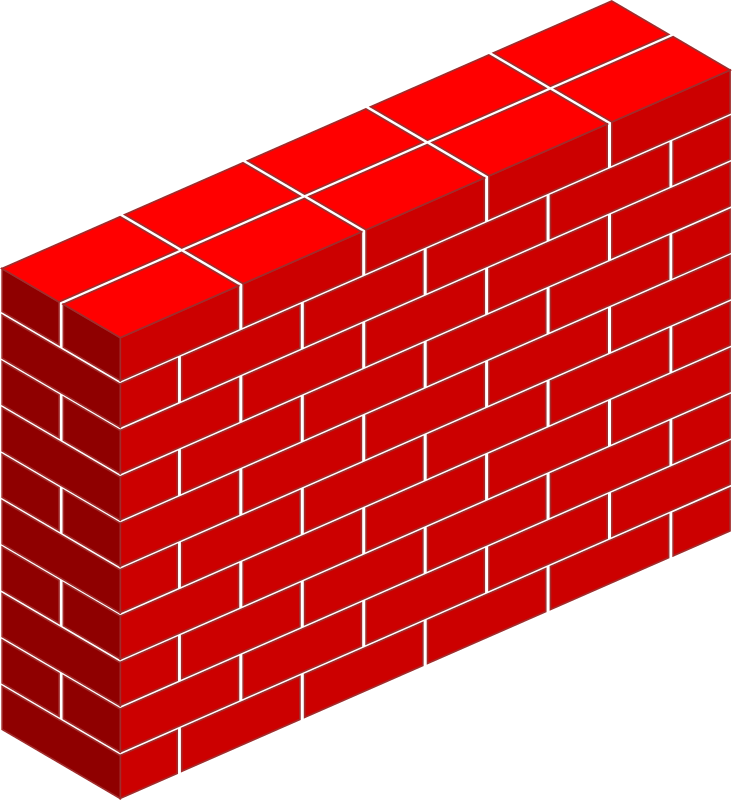 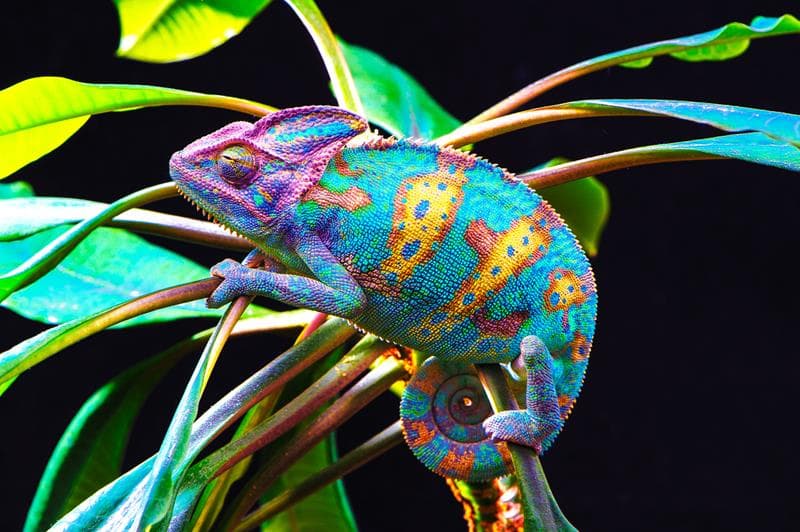 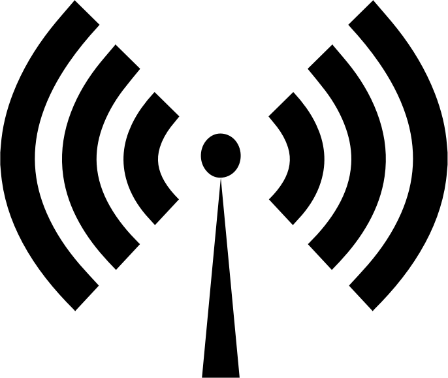 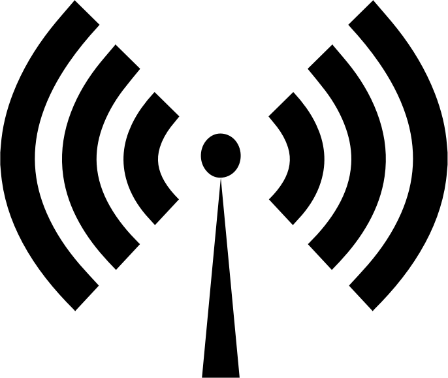 No-Signaling Certified Deletion 			Adaptive Certified Deletion
Incomparable!
[Speaker Notes: Quantum case: 2 definitions.
No signaling: “fast but distributed” adversary
Adaptive: “slow”  adversary]
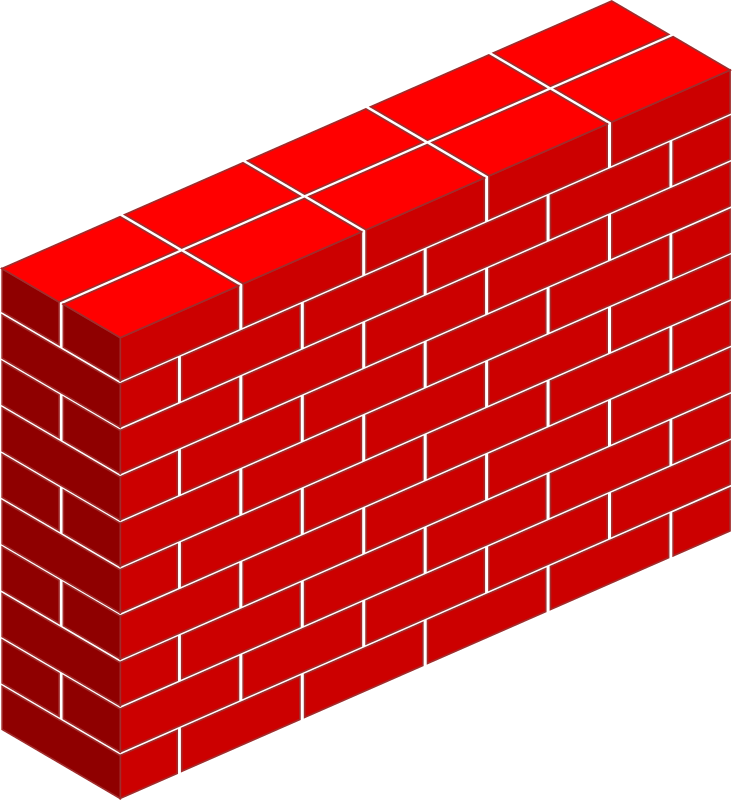 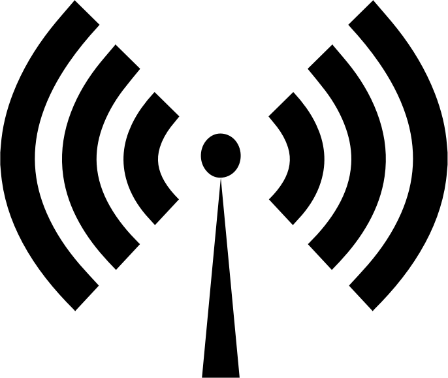 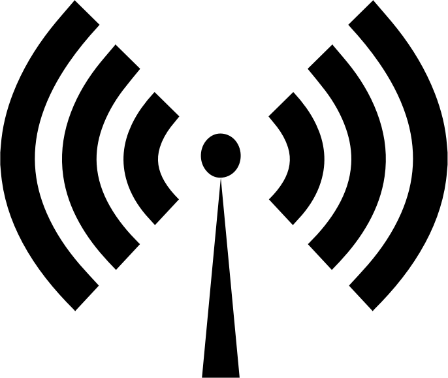 No-Signaling Certified Deletion
Definition
6 total sharesAny 3 are authorized
6 total sharesAny 3 are authorized
[Speaker Notes: Multi-part adversary. Each part controls an unauthorized set of shares. They can be entangled, but cannot communicate.]
6 total sharesAny 3 are authorized
[Speaker Notes: Adversaries delete some number of shares without communicating.]
6 total sharesAny 3 are authorized
[Speaker Notes: If the remaining shares form an unauthorized set, the adversaries get to combine their views]
[Speaker Notes: For security, the combined view should be independent of the secret. For any secrets s0 and s1, the final combined view is close in trace distancePause here for questions]
Theorem
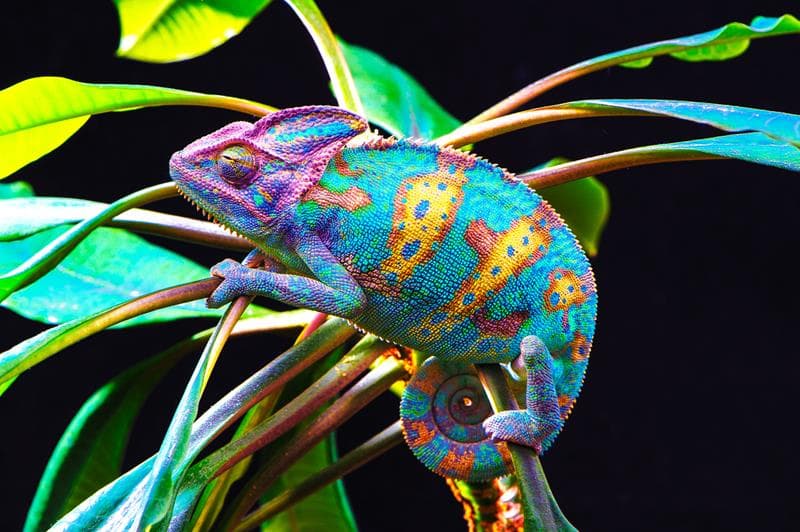 Adaptive Certified Deletion
Definition
6 total sharesAny 3 are authorized
Time =
0
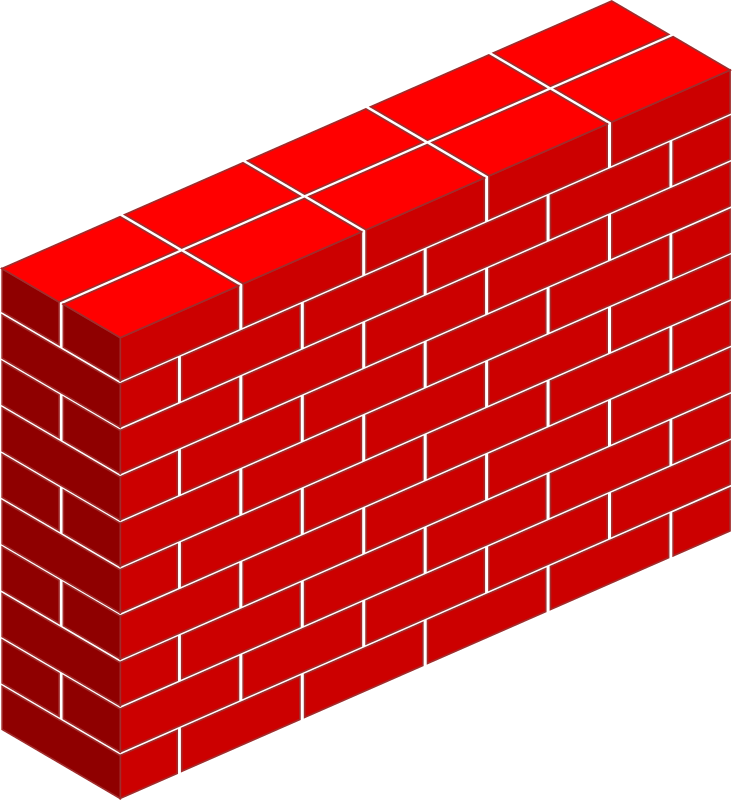 [Speaker Notes: Start with the same split as before. At the start, the adversary does not see any of these shares
One at a time, the adversary gets to do one of two things]
6 total sharesAny 3 are authorized
Time =
1
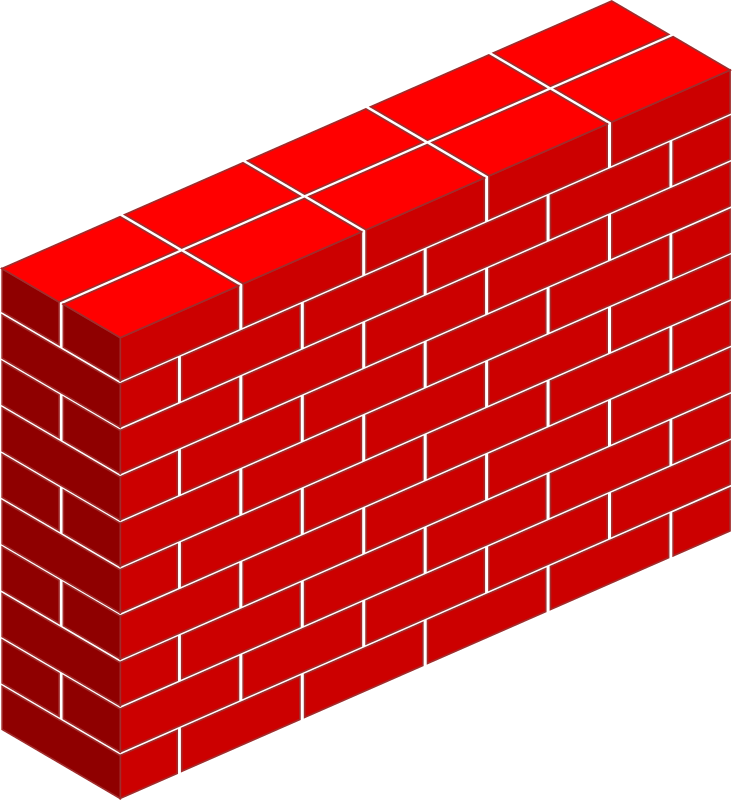 [Speaker Notes: It can corrupt a share of its choice]
6 total sharesAny 3 are authorized
Time =
2
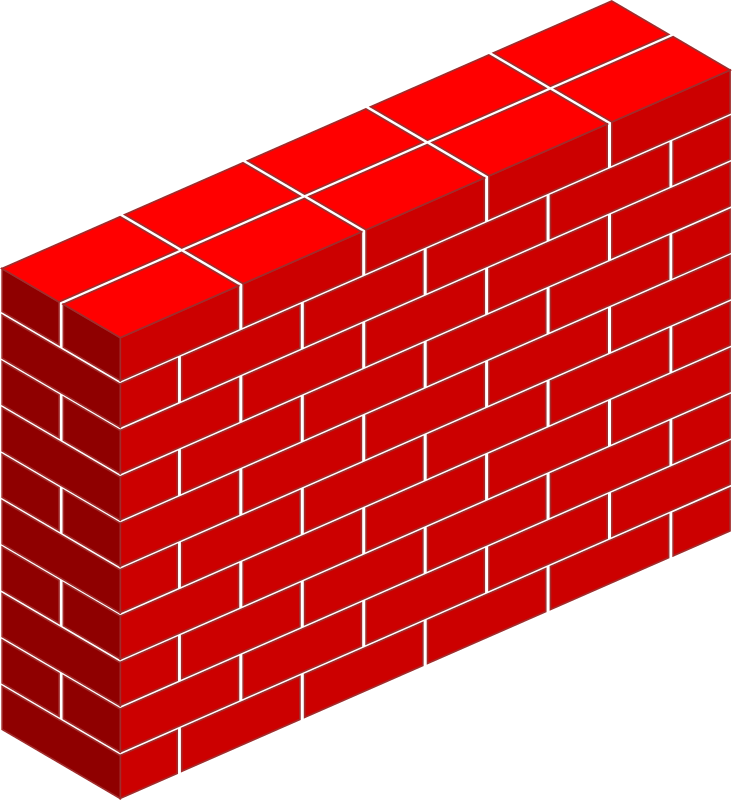 [Speaker Notes: It can delete a share by giving out the certificate. If the certificate is invalid, the experiment immediately aborts]
6 total sharesAny 3 are authorized
Time =
3
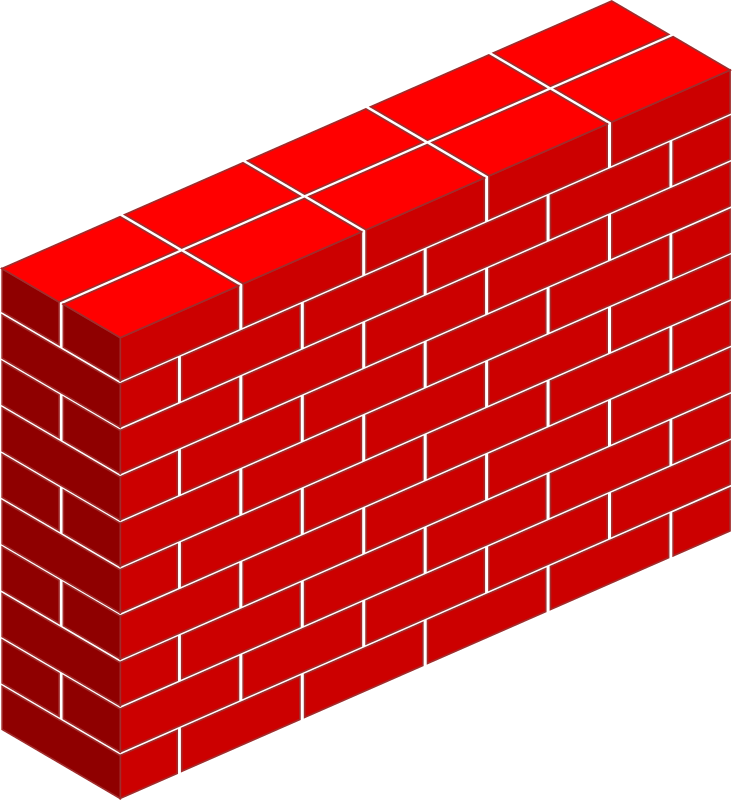 [Speaker Notes: The adversary gets to keep doing this as long as it likes]
6 total sharesAny 3 are authorized
Time =
4
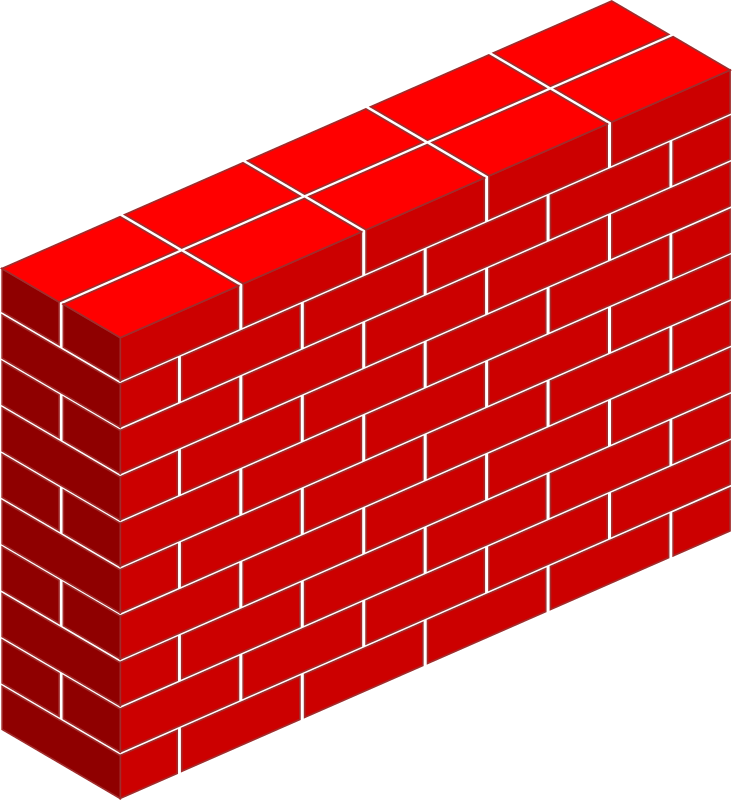 [Speaker Notes: The only constraint is that the set of shares which is corrupted but not yet deleted cannot be authorized. In this example, if the adversary controls 2 non-deleted shares, then their next options are to delete a share or end the experiment early.]
6 total sharesAny 3 are authorized
Time =
4
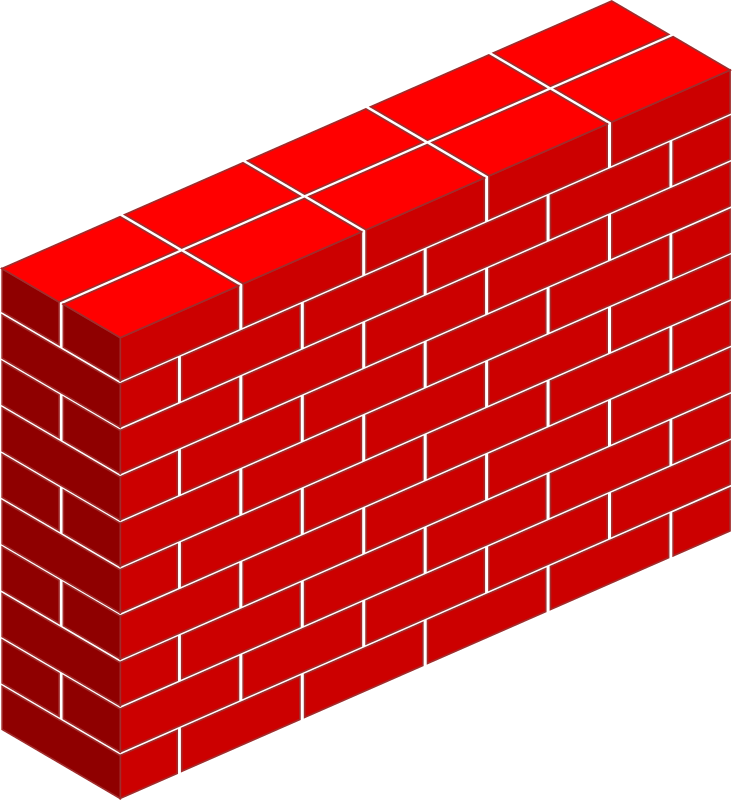 Constraint: The set of corrupted shares that have not yet been deleted cannot be authorized.
If the adversary corrupts 1 more share, it violates the constraint. So, it has to delete next.
[Speaker Notes: The only constraint is that the set of shares which is corrupted but not yet deleted cannot be authorized. In this example, if the adversary controls 2 non-deleted shares, then their next options are to delete a share or end the experiment early.]
6 total sharesAny 3 are authorized
Time =
5
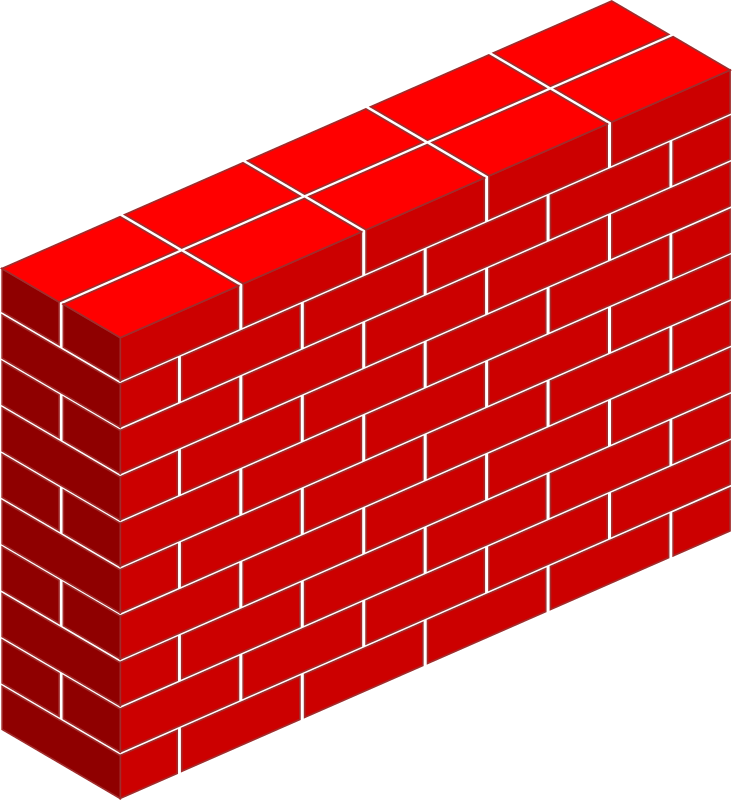 Constraint: The set of corrupted shares that have not yet been deleted cannot be authorized.
6 total sharesAny 3 are authorized
Time =
10
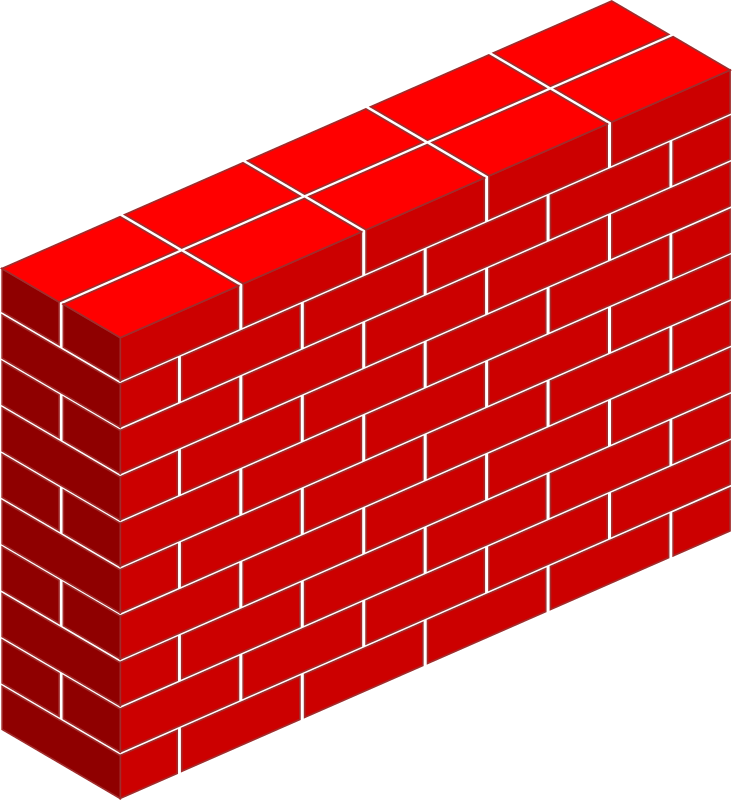 I’m done
[Speaker Notes: Save us some time by skipping to the end of the experiment, where the adversary has corrupted all of the shares.]
I’m done
I’m done
[Speaker Notes: Adaptive security requires that the final view is independent of the secret. More specifically, for any two secrets s0 and s1, the adversary’s final view must be close in trace distance.
Pause for questions]
Theorem
There exists a threshold secret sharing scheme with adaptive certified deletion security. 
This scheme does not use entanglement.
[Speaker Notes: No entanglement: each qubit can be prepared separately.
For sake of time, I won’t discuss why adaptive and no-signaling certified deletion are incomparable. You can look at the paper, or I’m happy to talk about it after the presentation.]
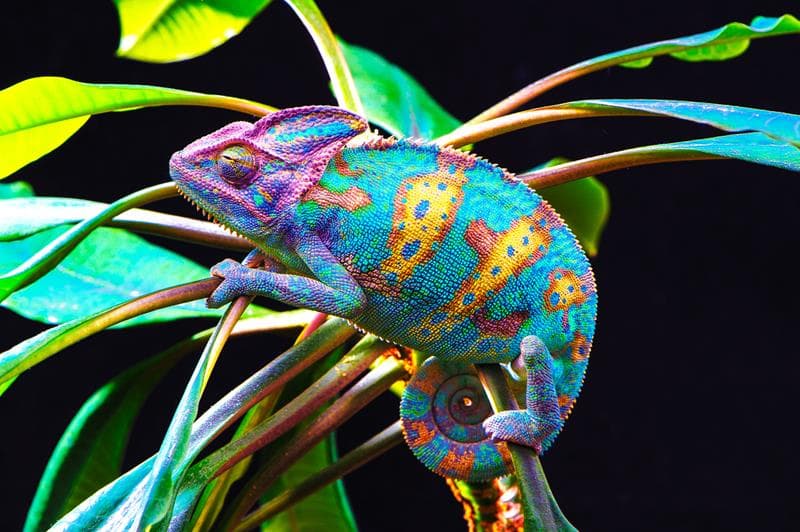 Adaptive Certified Deletion
Construction
Threshold Access structure: n total shares, any k are authorized.
[Speaker Notes: Construction is specific to threshold access structures.]
[BI20, BK23]: 2-of-2 Secret Sharing with Certified Deletion
secret
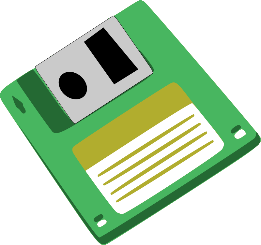 [Speaker Notes: Prior work studied a very limited form of secret sharing with certified deletion. Bartusek and Khurana did this explicitly, and Broadbent and Islam’s one-time-pad with certified deletion can also be viewed as this flavor of secret sharing.
Split a secret into a quantum share and a classical share]
[BI20, BK23]: 2-of-2 Secret Sharing with Certified Deletion
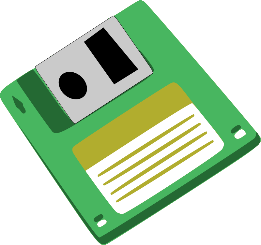 [Speaker Notes: Adversary gets access to just the quantum share, then deletes it]
[BI20, BK23]: 2-of-2 Secret Sharing with Certified Deletion
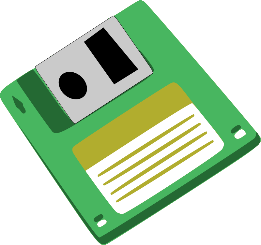 [Speaker Notes: Then, it gets access to the classical share. Even with this, it cannot decide if the secret was s0 or s1
For now, details of the construction are not important
Note: ONLY the quantum share can be deleted]
Can we use 2-of-2 as a black-box?
secret
No-signaling construction uses 2-of-2 as a black box
The classical share           cannot be deleted!
Using this observation, there is an adaptive attack on the no-signaling construction.
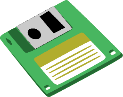 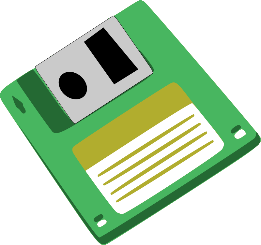 Unwrapping [BK23]
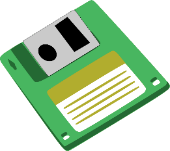 Data	 Check	    Data	       Data       Check     Data
[Speaker Notes: In BK23’s 2-of-2 scheme, the quantum share contains some data qubits which encode the secret, along with some check qubits which only contain dummy information used to verify certificates.]
Unwrapping [BK23]
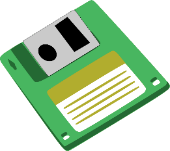 Data	 Check	    Data	       Data       Check     Data
Θ:
Data	 Check	    Data	       Data       Check     Data
[Speaker Notes: To decode the secret, we would need to know where the check indices are, so the classical share contains a mapping theta showing which qubits are used for which purpose.]
Unwrapping [BK23]
Necessary for decoding but can’t be deleted!
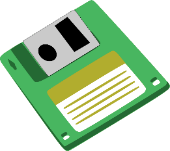 Data	 Check	    Data	       Data       Check     Data
Data	 Check	    Data	       Data       Check     Data
[Speaker Notes: To decode the secret, we would need to know where the check indices are, so the classical share contains a mapping theta showing which qubits are used for which purpose.]
[Speaker Notes: If we can protect theta, then we get secret sharing with adaptive certified deletion. However, to protect theta against adaptive attacks, we seem to need secret sharing with adaptive certified deletion.]
New Approach:
Reconstruction without knowledge of 
the data indices
[Speaker Notes: Base the approach on Shamir’s polynomial secret sharing, where shares are evaluations of a polynomial. It turns out this also has good error-correcting properties!]
Anatomy of a share
Share:
Verification key:
Data
[Speaker Notes: Each share consists of many evaluations of f.]
Anatomy of a share
Share:
Verification key:
Check
Data
[Speaker Notes: These evaluations are mixed with some random Fourier basis elements which act as check positions.]
Anatomy of a share
Share:
Verification key:
Check
Data
[Speaker Notes: You can only measure a given state in either the Hadamard basis or the computational basis. Whichever one you choose destroys any information that was encoded in the other basis.]
Anatomy of a share
Share:
Verification key:
Check
Data
[Speaker Notes: Likewise, if you measure a data position in the Fourier basis, you destroy the data. Intuitively,]
Deletion
Share:
Verification key:
Check
Data
[Speaker Notes: To delete a share, measure it in the Fourier basis. To verify a certificate, check that it matches at the check positions.]
Reconstruction
Share:
Share:
Share:
[Speaker Notes: When reconstructing, we have a large number of evaluations of f mixed with some check positions, which are uncorrelated with f.]
Reconstruction
Error
Error
Share:
Error
Error
Share:
Error
Error
Share:
[Speaker Notes: These check positions are essentially errors. If we have enough other points on f, we can correct the errors.]
Reconstruction
Error
Error
Share:
Error
Error
Share:
Error
Error
Share:
[Speaker Notes: We can set the parameters carefully so that k-1 shares reveal nothing about the secret, but k shares can correct the errors to recover the secret.]
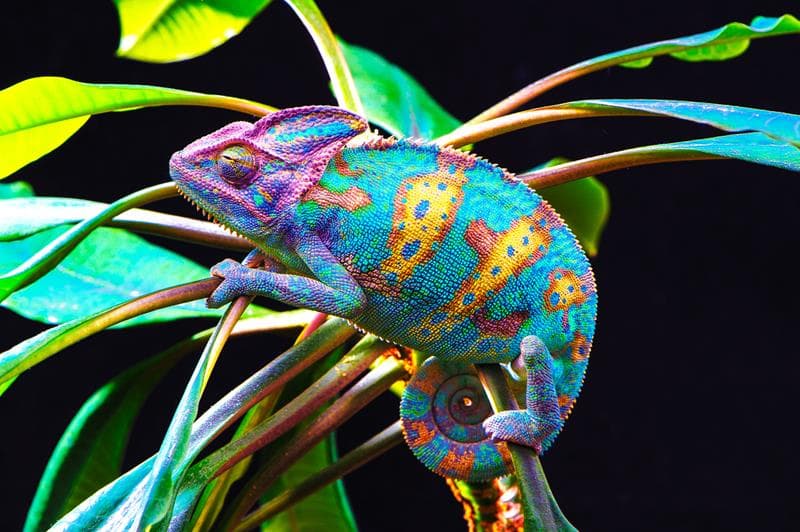 Adaptive Certified Deletion
Security Intuition
[Speaker Notes: Construction is specific to threshold access structures.]
Lazy Preparation of Shares
6 total sharesAny 3 are authorized
Uniformly random
Challenger’s copy:
Copy
Adversary’s copy:
[Speaker Notes: Until the polynomial is fully specified, the challenger can sample new points for it uniformly at random. This covers the first two shares and a little of the third.]
Lazy Preparation of Shares
6 total sharesAny 3 are authorized
Uniform superposition
Challenger’s copy:
Copy
Adversary’s copy:
[Speaker Notes: Before it corrupts a third share, the adversary has to delete a share.]
Lazy Preparation of Shares
6 total sharesAny 3 are authorized
Uniform superposition
Interpolated
Polynomial Interpolation
Challenger’s copy:
Copy in computational basis
Adversary’s copy:
[Speaker Notes: The third share to be corrupted has some redundancy, so we use polynomial interpolation to find it.]
Lazy Preparation of Shares
6 total sharesAny 3 are authorized
Uniform superposition
Interpolated
Polynomial Interpolation
Challenger’s copy:
Copy in computational basis
Adversary’s copy:
[Speaker Notes: We can keep doing polynomial interpolations to find the rest of the shares.]
Next Share Looks Random
6 total sharesAny 3 are authorized
Uniform superposition
Challenger’s copy:
Copy
Adversary’s copy:
[Speaker Notes: Let’s go back and argue that each new share looks uniformly random. This is clearly true for the first two shares the adversary receives.]
Next Share Looks Random
6 total sharesAny 3 are authorized
Uniform superposition
When adversary deletes, this becomes high entropy.
Challenger’s copy:
Copy
Adversary’s copy:
[Speaker Notes: Before it receives the first interpolated share, the adversary has to delete something. We are able to use the fact that the second share was uniformly random to show that when the adversary deletes its copy of c2, the challenger’s copy of c2 becomes high entropy in the adversary’s view.]
Secret Sharing: Step 3 – Extract
6 total sharesAny 3 are authorized
Theorem
Polynomial interpolation is a good randomness extractor for this source of randomness.
Uniform superposition
Interpolated
Polynomial Interpolation
Challenger’s copy:
Copy in computational basis
Adversary’s copy:
Open Questions
Adaptive certified deletion for general access structures?
Stronger definition that captures both distributed and adaptive attacks?
Public Verification?
Other threshold primitives?
High rate commitments with certified deletion?
[Speaker Notes: Our results strengthen secret sharing to resist new classes of attacks, but there are many more questions.]